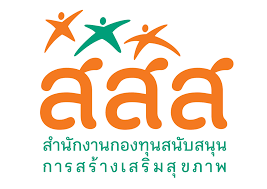 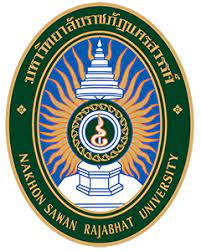 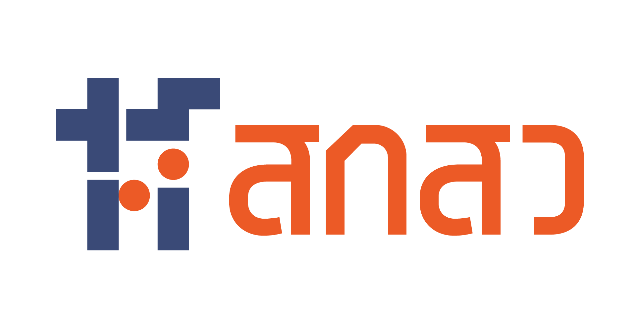 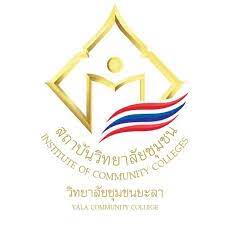 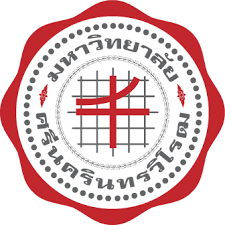 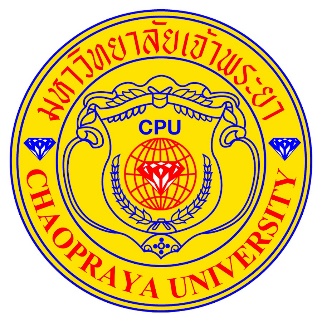 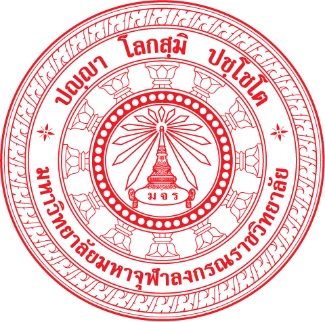 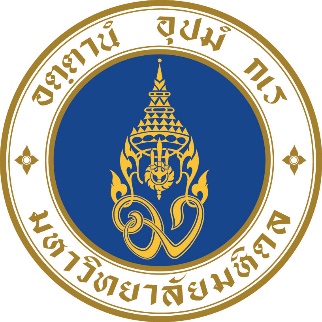 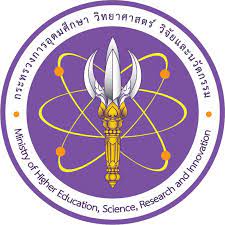 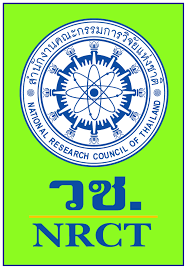 NWIB2023
The 1th Conference of MCU Nakhon Sawan Campus and & 13st International Conference of Buddhist Research Institute of MCU, Thailand
25th January
ชื่อผลงาน (ภาษาไทย)
ชื่อผลงาน (ภาษาอังกฤษ)
Photo
Author 
affiliation
The content must consist of the following topics:...
- Abstract
- Background
- Research Objectives
- Methods
- Results
- knowledge
and pictures, tables or graphs as appropriate